Motori i AAP-së në formë të Dyfishtë:Bashkëpunimi ndërmjet akterëvenga biznesi, qeveria dhe shoqëria
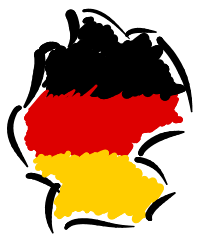 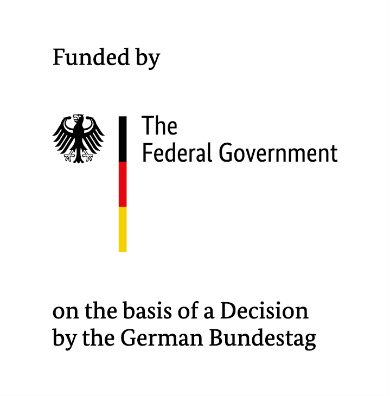 AAP në Gjermani
Arsimi dhe aftësimi profesional në Gjermani
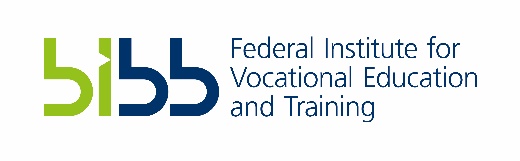 Përmbajtja
AAP: akterët dhe interesat e tyre
Punëdhënësit
Punonjësit 
Qeveria
Akterët bashkërisht formojnë AAP-në në formë dyfishtë
Zhvillimi i Sistemit Kombëtar të AAP-së në formë të dyfishtë 
Zhvillimi i standardeve
Monitorimi i AAP-së në formë të dyfishtë
Vlerësimi dhe certifikimi
Përmbledhje
[Speaker Notes: Mesazh:

Im Ersten Abschnitt geht es um die Interessen der Akteure im Bereich Berufsbildung allgemein.
Im Zweiten Abschnitt liegt der Fokus auf dem Dualen Berufsbildungssystem und wie dort Interessen integriert werden]
AAP: akterët dhe interesat e tyre
Përmbledhje
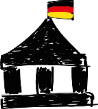 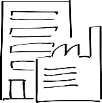 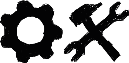 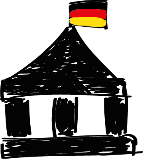 Interesat e punëdhënësit
/biznesit
Interesat publike / qeveria
" Organet kompetente "
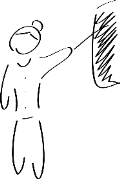 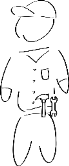 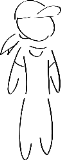 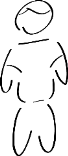 AAP në formë të dyfishtë
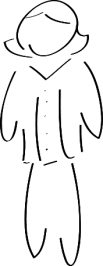 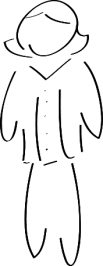 Lehrer
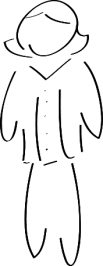 Ausbilder
Interesat e punëtorëve
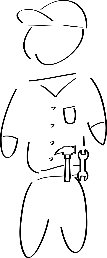 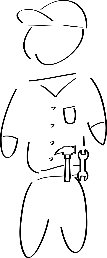 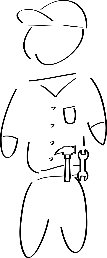 “Partnerët Shoqëror”
[Speaker Notes: Message: Es gibt 3 zentrale Interessengruppen in Deutschland, die die Berufsbildung vorantreiben

Notiz: 
- Interessen der Azubis sind teilweise auch unter Interessen der Arbeitnehmer einzuordnen (heutige Azubis sind morgige Arbeitnehmer, Gewerkschaften vertreten Azubi-Interessen)]
Interesat e punëdhënësit / biznesit
Qëndrimet
“Kemi nevojë për punonjës të kualifikuar në mënyrë që të jemi produktiv dhe konkurrues.“
“AAP është e rëndësishme për ne sepse na ndihmon të gjejmë punonjës kompetentë dhe besnik .“
“Ne dëshirojmë që të sigurojmë AAP-në brenda në kompani.“
“Ne dëshirojmë që të marrim pjesë në formësimin e rregullores kombëtare të AAP-së brenda në kompani.“

Kërkesat
“AAP duhet të orientohet drejt kërkesës së kompanive.“
“Kemi nevojë për të rinj „të gatshëm për trajnim“ për AAP-në brenda në kompani.“
“Pagat e kursantëve duhet të jenë dukshëm më të ulëta se pagat e punonjësve.“
“Shkollat e AAP-së në AAP-në në formë të dyfishtë duhet të ofrojnë teori dhe praktikë profesionale sipas nevojave tona.“ 

Shprehur sipas organizatave në nivele të ndryshme 
Trupi kombëtar i biznesit për AAP (KWB)
Organizatat kombëtare të punëdhënësve
Industria kombëtare dhe organizatat tregtare zejeve
Organizatat e Odave
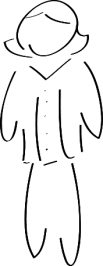 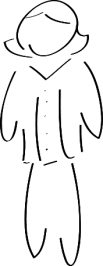 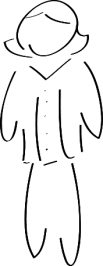 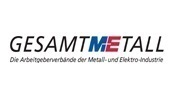 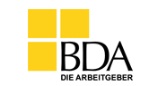 BDA
BFB
DBV
BGA
BAVC
HDE
KWB
Gesamtmetall
ZDH
DIHK
BDI
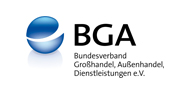 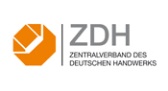 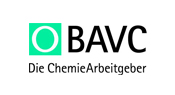 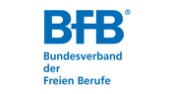 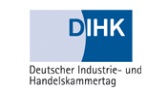 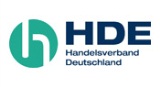 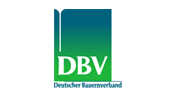 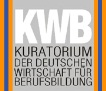 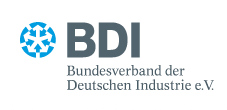 [Speaker Notes: Message: Die Wirtschaft artikuliert ihr großes Interesse an Berufsbildung und tut dies hochgradig organisiert.

Notiz:
„wir selbst betriebliche Ausbildung an“ (um eigenen Bedarf auszubilden, soziale Verantwortung, Ausbildung hat einen guten Ruf und sorgt für Solidarität mit der Bevölkerung (CSR)
„Wir benötigen ausbildungsreife Jugendliche für die Ausbildung im Betrieb“ (Forderung an Allgemeinbildung)
„Ausbildungsvergütungen sollten signifikant niedriger als Facharbeitergehälter sein.“ (Anreiz für uns auszubilden, in Ausbildung zu investieren…)
„Wir wollen die Regulierung betrieblicher Ausbildung mitgestalten“ (Mitgestaltung für uns Anreiz auszubilden, hohe Arbeitsmarktorientierung der Ausbildung)

Organisationen 
Indikator für Organisationsgrad - Organisationen haben eigene Berufsbildungsabteilungen/verantwortliche“
Ebenen – Bund und Länderebene]
Interesat e punëtorëve
Qëndrimet
„ AAP është e rëndësishme për punësim të qëndrueshëm dhe të ardhura të mjaftueshme.“
“Objektivi i AAP-së: kompetenca dhe aftësi të gjithanshme për të punuar në një profesion”
„ AAP duhet të jetë i cilësisë së lartë dhe duhet të ofrojë përvojë pune dhe aftësi të buta.“
„ Të drejtat e kursantëve në kompani duhet të mbrohen.“

Kërkesat
„ Kompanitë duhet t’i sigurojnë të rinjve mundësi trajnimi.“
„ Kompanitë nuk duhet t'i shfrytëzojnë kursantët si fuqi e lirë punëtore.“
„ AAP brenda në kompani duhet të rregullohet dhe monitorohet nga agjencitë e pavarura.“
„ AAP në formë të dyfishtë duhet të jetë gjithëpërfshirëse
/gjithmbarshme.“

Shprehur sipas organizatave në nivele të ndryshme 
Konfederata e sindikatave kombëtare të punës
Sindikatat sektoriale të punës
Këshillat e punës në nivel të fabrikave
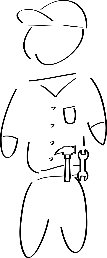 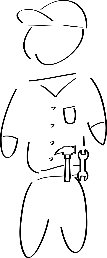 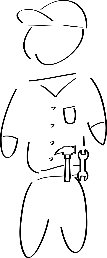 DGB
IG Metall
IG BCE
ver.di
IG Bau
GEW
DBB
NGG
EVG
GdP
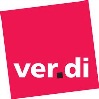 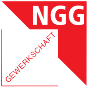 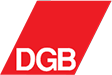 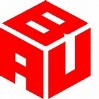 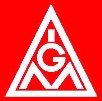 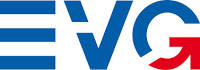 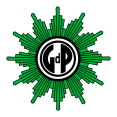 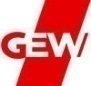 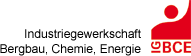 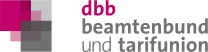 [Speaker Notes: Message: Die Arbeitnehmerschaft artikuliert ihr großes Interesse an Berufsbildung und tut dies hochgradig organisiert.

Notizen:
„Berufsbildung sollte ganzheitlich sein“ (u.a. um Arbeitskräfte für Anpassungen der Anforderungen am Arbeitsplatz zu stärken und ihnen eine hohe Arbeitsmarktmobilität zu ermöglichen)

- DGB (Dachverband), VERDI (2,1 Mio. Mitglieder), DBB, etc.
Ganzheitlich heißt: 3 Jahre volle Ausbildung, gesamtes Spektrum an Beruflicher Handlungskompetenz
Prinzip Industrie/Branchengewerkschaft: eine Branche, gleiche Arbeitsbedingungen (vs. Betriebsgewerkschaft)  hochgradig organisiertes Interesse
Für nachhaltige Betriebesentwicklung Ausbildung wichtig
Einkommensunterschied zwischen gelernten und ungelernten Kräften: …??
Ebenen: Bund, Branche, Betrieb]
Interesat publikë / qeveria
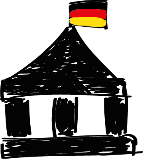 Qëndrimet
„Oferta me punonjës të trajnuar është një e mirë kolektive për ekonominë dhe shoqërinë.“
„Ne kemi krijuar kornizën për t'i mundësuar punëdhënësve dhe punonjësve të kyçen në AAP.”
„AAP brenda në kompani është pjesë e sistemit arsimor.“
“Ne ofrojmë pjesën e arsimit të shkollës së AAP-së në kuadër të AAP-së në formë të dyfishtë .”

Kërkesat
„ Punëdhënësit dhe punonjësit duhet të bashkëpunojnë në formësimin aktiv të AAP-së. “
„ Ne ofrojmë arsimin shkollorë të AAP-së - kompanitë duhet të ofrojnë mundësi për trajnim.“

Shprehur sipas qeverisë në nivele të ndryshme 
Qeveria kombëtare (ministritë federale)
Qeveria rajonale (16 shtete federale)
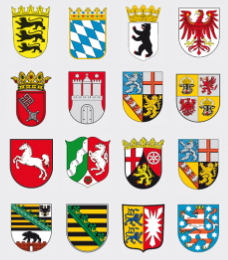 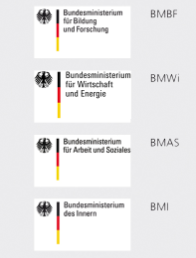 [Speaker Notes: Message: Die Öffentlichkeit artikuliert ihr großes Interesse an Berufsbildung und tut dies hochgradig organisiert im Rahmen von staatlichen Institutionen

„Qualifizierte Arbeitskräfte sind wichtig für Wirtschaft und Gesellschaft“ (Wettbewerbsfähigkeit, soziale Stabilität)
„Arbeitgeber und Arbeitnehmer sollten aktiv Berufsbildung gestalten“ (da sie selbst am besten wissen worum es dabei geht)

Ebenen: Bundesebene, Bundesländer

Kultusministerkonferenz und Bund-Länder Kommission]
Përmbledhje
Organizatat e punëdhënësve, sindikatat dhe qeveria artikulojnë interesa të ndryshme kolektive në AAP në një mënyrë shumë të organizuar dhe kompetente.
Ky angazhim bazohet në parime të përbashkëta:

„ Ne dëshirojmë që së bashku ta drejtojmë AAP-në.“
„ Ne ndajmë përgjegjësinë për AAP-në.“
„ AAP-ja duhet të jetë e orientuar në praktikë, koherente dhe me cilësi të lartë.“
„ Standardet e AAP-së duhet të udhëhiqen nga kërkesa dhe të jenë të përditësuara.“
„ AAP-ja është parakusht për konkurrueshmëri në tregun global.“
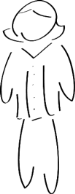 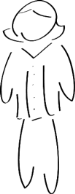 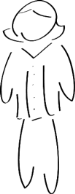 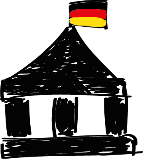 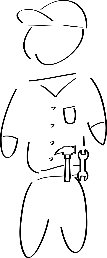 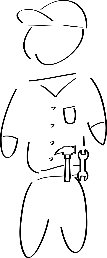 Akterët e fortë angazhohen bashkërisht për AAP-në
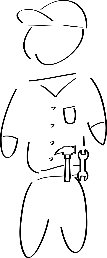 [Speaker Notes: Message: in Dtl. haben Akteure durchaus unterschiedliche Interessen an/in der Berufsbildung. Ein gemeinsames Engagement ist dennoch möglich, da die Akteure bestimmte Prinzipien teilen und ihre Interessen diesen höheren Prinzipien unterordnen.]
Akterët bashkërisht formësojnë AAP-në në formë të dyfishtë
Zotim i fuqishëm
        i akterëve të AAP-së në
        kornizën e AAP-së në formë të dyfishtë
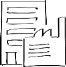 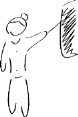 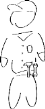 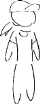 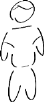 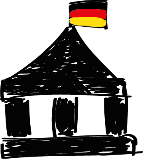 Motori i AAP-së së dyfishtë
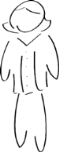 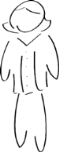 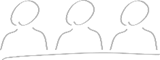 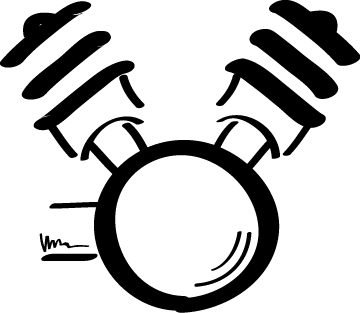 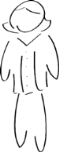 Vendimet e përbashkëta dhe bashkëpunimi promovohen përmes mekanizmave formal (interesat integrohen)
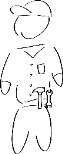 Ligjet
Institucionet
Komisionet
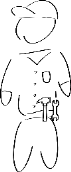 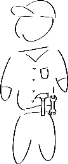 Ja pra kështu funksionon…
[Speaker Notes: Message: Interesse und gemeinsame Prinzipien reichen nicht. Es bedarf auch eines konkreten Rahmens und definierter Mechanismen damit Akteure die Entwicklung der Dualen Berufsbildung aktiv gestalten

Insbesondere das hohe Engagement der Wirtschaft (70% Ausbildung im und durch Betrieb), erfordern, dass die Wirtschaft auch aktiv das Berufsbildungssystem gestaltet und nicht nur lediglich „Durchführer“ von Ausbildung ist.]
Akterët bashkërisht formësojnë elementet kyçe të sistemit të AAP-së në formë të dyfishtë
Zhvillimi i sistemit kombëtar të AAP-së
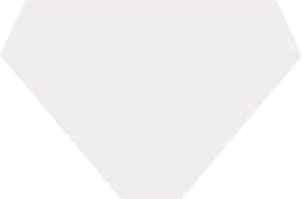 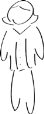 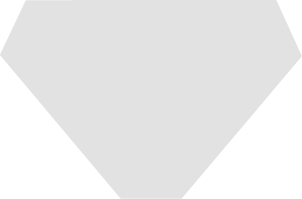 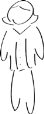 2. Zhvillimi i 
standardeve
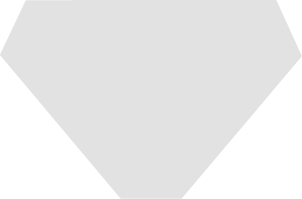 4. Vlerësimi 
dhe certifikimi
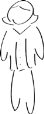 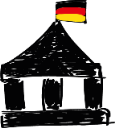 3. Zbatimi i AAP-së në formë të dyfishtë
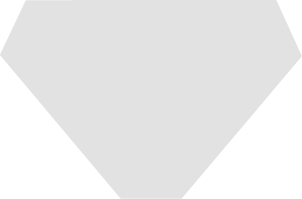 Koordinimi i vendeve të mësimit
Përkrahja e bashkëpunimit të akterëve
Sigurimi i koherencës së AAP-së në formë të dyfishtë në mbarë vendin
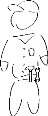 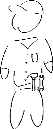 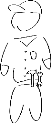 [Speaker Notes: Message: Akteure und ihre Interessen fließen kontinuierlich und formalisiert in alle Kernbereiche der Dualen Berufsbildungssystems ein. Dies geschieht durch definierte Mechanismen in jedem dieser Kernbereiche.]
2.a. Zhvillimi i kornizës së AAP-së në formë të dyfishtë
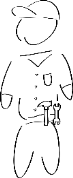 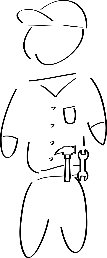 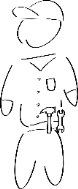 Punëdhënësit
Qeveria
„të ndërlidhur“ nga
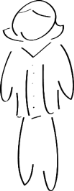 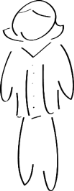 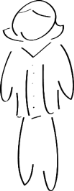 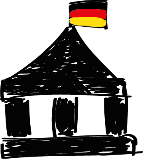 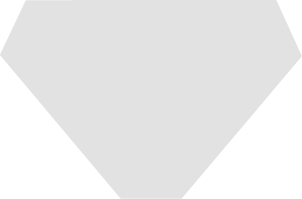 Qeveria zhvillon kornizë ligjore dhe politika, duke ndjekur interesat rregullative
Shoqatat e punëdhënësve/bizneseve dëshirojnë që ta formësojnë kornizën e AAP-së në formë të dyfishtë
Komisioni 
kombëtar (“Bordi”)
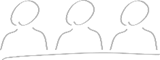 Sindikatat e punës dëshirojnë që të formësojnë kornizën e AAP-së në formë të dyfishtë
Baza ligjore
Akti Gjerman i Aftësimit Profesional,  neni 92
Kodi i Tregtisë dhe Zejeve, neni 38
Punonjësit
[Speaker Notes: Message: Hauptausschuss ist der zentrale Mechanismus mit dem Interessen der untersch. Akteure für die Entwicklung des Duale Berufsbildungssystems formal integriert werden. Akteure entwickeln hier gemeinsam das Berufsbildungssystem.]
Bordi në BIBB
Cila është domethënia e kësaj?
Komiteti Kombëtar (“Bordi”) në Institutin Federal për Arsim dhe Aftësim Profesional (BIBB), në të cilin organizatat e punëdhënësve, sindikatat, qeveria federale dhe lokale përfaqësohen në mënyrë të barabartë (4 “organet”)
Përfaqësuesit emërohen deri në 4 vjet
Përfaqësuesit punojnë me honorar (pa pagesë)
Parlamenti dhe nënkomitetet mbajnë takime në baza të rregullta
Vendimet merren në bazë të konsensusit

Detyrat 
Këshillon qeverinë për AAP-në
Nxjerr rekomandime për praktikë (për shembull, në lidhje me zbatimin koherent të Aktit Gjerman të Aftësimit Profesional)
Nxjerr deklarata mbi rregulloret e AAP-së (për shembull, mbi standardet e trajnimit brenda në kompani) dhe mbi politikat e AAP-së nga qeveria
Vendos mbi çështjet në lidhje me BIBB-në (për shembull, buxheti, hulumtimi)´
Bordi
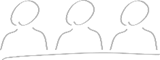 Ndikimi
Artikulon  qëndrimin e përbashkët të akterëve të AAP-së
Mekanizmi qendror kombëtar i koordinimit politik të AAP-së në formë të dyfishtë në Gjermani ("parlamenti i AAP-së")
Mekanizmi ku akterët bashkërisht udhëheqin sistemin e AAP-së
përmbledhja
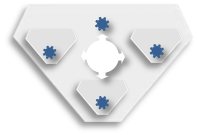 [Speaker Notes: Message: der Hauptausschuss ist das Parlament der Berufsbildung in Deutschland, wo Arbeitgeber Arbeitnehmer und Regierung gemeinsam Berufsbildungspolitik machen. Hier werden die für die Entwicklung des gesamten Systems relevanten Parameter diskutiert und Empfehlungen ausgesprochen. 

Notiz: 
Hauptausschuss kann Unterausschüsse und Arbeitsgruppen einsetzen
Verfügt weder über ausführende noch über gesetzgebende Kraft
Vorsitz: HA wählt für Dauer von 1 Jahr Vorsitz und stell. Vorsitz unter den Beauftragten des HA
Entscheidungen zwar nach Mehrheit, in Realität aber meist im Konsens (Konsensprinzip)
Beratung durch Stellungnahmen zu relevanten Berufsbildungsthemen
Empfehlungen haben großen Einfluss, da sie die gemeinsame Position/Willen der für Umsetzung relevanten Akteure reflektieren. Nur mit positiver Empfehlung des Hauptausschusses setzt der Staat Berufsbildungspolitik um. 
Der Hauptausschuss stärkt die politische Bedeutung von Berufsbildung in Dtl, da dort abgestimmte Positionen auch in Abgrenzung zu tertiärer Bildung formuliert werden
Hauptausschuss und Unterausschüsse tagen regelmäßig (ca. 30mal im Jahr) im BIBB
Berufung von Beauftragten erfolgt auf Vorschlag der verschiedenen Interessenvertretungen 
Hauptausschuss gibt Stellungnahmen heraus etwa zu Berufsbildungsbericht, Ausbildungsstandards, etc.
The Board shall consist of eight representatives each of the employers, the employees and theLänder as well as five representatives of the Federation. The representatives of the Federation shall have eight votes which may only be cast en bloc; they shall have no right to vote on matters concerning advice to the Federal Government on basic issues relating to vocational education and training, on the opinion concerning the draft Report on Vocational Education and Training, and within the framework of consultations pursuant to this Act. One representative each of the Federal Employment Agency, the organizations of municipal associations established at federal level and the Research Council may attend the meetings of the Board in an advisory capacity]
2.b. Zhvillimi dhe modernizimi i standardeve të AAP-së në formë të dyfishtë
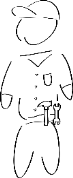 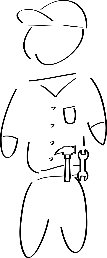 Punëdhënësit
Qeveria
„të ndërlidhur“ nga
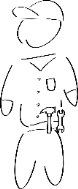 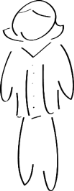 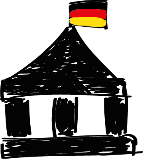 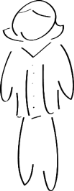 Shoqatat e punëdhënësve/bizneseve artikulojnë nevojat e kompanive
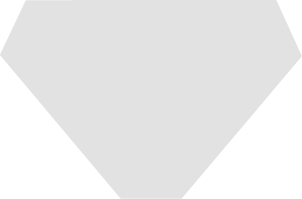 Qeveria artikulon interesat publike dhe shpall standardet e AAP-së në formë të dyfishtë
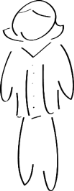 Grupet e ekspertëve
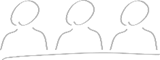 Baza ligjore
Akti Gjerman i Aftësimit Profesional, neni 4
Sindikatat e punës artikulojnë nevojat e punonjësve
Punonjësit
[Speaker Notes: Message: Sachverständigengruppen sind der Mechanismus mit dem die Akteure entsprechend ihrem Bedarf gemeinsam neue/aktualisierte Standards entwickeln.]
Grupet e ekspertëve me shumë akterë
Kush janë ata?
Grupe të ekspertëve me përvojë në teorinë dhe praktikën profesionale
Të themeluar sipas kërkesës për modernizimin e profesioneve
Përfaqësuesi i BIBB-së kryeson grupin, vepron si moderator dhe menaxher i procesit për zhvillimin e standardeve, siguron inputin teknik
Punëdhënësit dhe sindikatat delegojnë ekspertët e tyre
Përfaqësuesit e qeverisë federale dhe shteteve federale kontribuojnë në grup

Detyrat
Zhvillimi/përditësimi i standardit të AAP-së brenda në kompani në një profesion të dhënë
Këshillimi i akterëve për zbatimin e standardit të AAP-së brenda në kompani dhe koordinimi i standardit të AAP-së brenda në kompani me standardin e AAP-së për shkollën profesionale (kurrikula kornizë)
Gemeinsame Standard-
Entwicklung
Grupet e ekspertëve
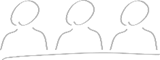 Ndikimi
Mekanizmi përmes së cilit zhvillohen bashkërisht standardet që përmbushin kërkesat e botës së punës

Standardet e zhvilluara njihen nga ata që i zbatojnë ato (kompanitë, trajnerët dhe kursantët)
zurück zur Übersicht
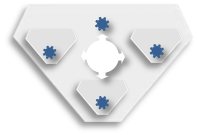 2.c. Monitorimi i zbatimit të AAP-së në formë të dyfishtë
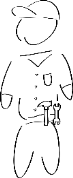 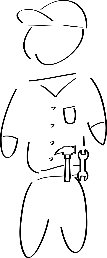 Punëdhënësit
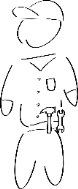 „të ndërlidhur“ nga
Qeveria
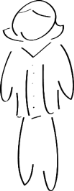 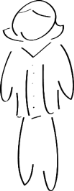 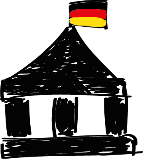 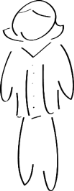 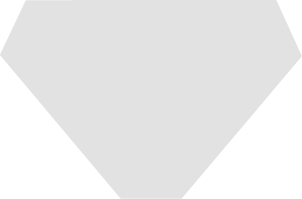 Kompanitë ofrojnë trajnim në bazë të standardeve kombëtare të trajnimit brenda në kompani
Sektori publik trajnon, monitoron dhe financon arsimin shkollor të AAP-së
Bordet lokale 
të AAP-së në 
mbarë vendin
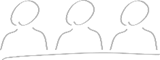 Baza ligjore 
Akti Gjerman i Aftësimit Profesional, neni 77f.
Ligjet e shteteve federale
Këshillat e punëve në kompanitë e mëdha monitorojnë trajnimin
Punonjësit
[Speaker Notes: Message: Berufsbildungsausschüsse sind ein Mechanismus für die gemeinsame Förderung, Koordination und Regulierung der Umsetzung von Berufsbildung in den Regionen / Bundesländern

Notiz: Hier wird Bezug auf 2 Ausschüsse genommen: 
Landesausschuss für Berufsbildung
Berufsbildungsausschuss bei zuständigen Stellen]
Bordet rajonale të AAP-së
Kush janë ata?
Të themeluar në çdo qeveri federale (16 borde mbarëkombëtare)
Zakonisht me 18 anëtarë: secila palë (punëdhënësit, sindikatat dhe qeveria lokale) emëron 6 përfaqësues
Përfaqësuesit emërohen deri në 4 vjet
Ata punojnë me honorar(pa pagesë)
Vendimet merren në bazë të shumicës

Detyrat
Këshillimi i qeverisë rajonale për AAP-në
Puna për zhvillimin e vazhdueshëm të cilësisë së AAP-së në shtetet federale
Bordet e shteteve federale për AAP-në
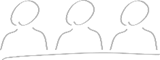 Ndikimi
Artikulimi i qëndrimit të koordinuar të akterëve të AAP-së, veçanërisht për zhvillimin dhe zbatimin e arsimit profesional në shkollat rajonale
Mekanizmi përmes të cilit akterët e AAP-së bashkërisht formësojnë politikat lokale të AAP-së dhe koordinimi i AAP-së në kompanitë me AAP-në në shkollat profesionale
[Speaker Notes: Vini re se „rajonal“ nuk i referohet nivelit mbikombëtar, por nivelit të „krahinës“ brenda shtetit kombëtar

Gemeinsame Förderung, Koordination und Regulierung
(16 local boards of VET throughout Germany)

Beratung der Landesregierung u.a. zu Umsetzung von Rahmencurricula in Berufsschulen, Koordination von Dualer Berufsbildung zwischen Berufsschulen und Betrieben, Beachtung der Belange von Berufsbildung im Kontext von Bildungsreformen

Ein besonderes Augenmerk (bei der Arbeit des Landessausschusses) ist auf die Zusammenarbeit zwischen der schulischen Berufsbildung und der Berufsbildung nach dem BBiG sowie auf eine Berücksichtigung der Berufsbildung bei der Neuordnung und Weiterentwicklung des Schulwesens zu richten.]
Bordet e AAP-së në organet kompetente
Kush janë ata?
Të themeluar në organet kompetente (odat, ministritë, etj.)
18 anëtarë: secila palë (punëdhënësi, punonjësi dhe shkolla profesionale) emëron 6 përfaqësues
Përfaqësuesit emërohen deri në 4 vjet
Përfaqësuesit punojnë me honorarë
Vendimet merren në bazë të shumicës

Detyrat 
Shpallja e rregulloreve lokale për zbatimin e AAP-së në formë të dyfishtë
Puna për zhvillimin e vazhdueshëm të cilësisë së AAP-së
Të siguruarit për zbatim të rekomandimeve nga bordet e shteteve federale
Konsultimi për të gjitha çështjet e rëndësishme të AAP-së
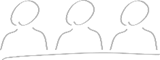 Bordet e AAP-së
Ndikimi
Artikulimi i qëndrimit të koordinuar të AAP-së, veçanërisht për rregullimin e AAP-së brenda në kompani (akreditimi i kompanive të trajnimit, vlerësimi i kursantëve)
Mekanizmi përmes të cilit akterët përcjellin dhe zhvillojnë bashkarisht cilësinë e AAP-së në formë të dyfishtë për sektorë të veçantë (zejtari, prodhim, tregti, etj.) në rajonin e tyre
[Speaker Notes: Notiz: 
- Wichtige Berufsbildungsfragen: Eignung von Ausbildungsstätten, Durchführung von Ausbildung und Prüfungen, Umsetzung von Landessausschussempfehlungen, etc.
- Berufsschullehrer haben lediglich beratende Rolle im Berufsbildungsausschuss
- Für bare Auslagen und Zeitversäumnis der Vertreter werden diese entschädigt]
Organet kompetente (kryesisht organizatat e odave)
Kush janë ata?
Mandati i rregulluar në Aktin Gjerman të Aftësimit Profesional 
Organe të shumta kompetente në çdo shtet federal
Mandati transferohet në institucione të cilat përfaqësojnë sektorë/tregti të caktuara
Detyrat 
Krijimi i Bordit të AAP-së në organet kompetente dhe bordit të AAP-së për ekzaminim, si dhe zbatimi i vendimeve të tyre
Monitorimi i trajnimit në kompani (objekte, instruktorë, etj.)
Këshillimi i kompanive për AAP-në (me “këshilltarë të trajnimit”)
Certifikimi dhe monitorimi i kualifikimit të kompanisë dhe trajnerit në kompani për zbatimin e trajnimit në kompani (akreditimi)
Regjistrimi i kontratave të trajnimit
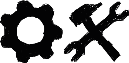 Ndikimi
Organet kompetente monitorojnë dhe promovojnë zbatimin e AAP-së në formë të dyfishtë në rajonin e tyre, duke siguruar në këtë mënyrë cilësinë e AAP-së
Sigurimi i bazës institucionale për bordin e AAP-së dhe bordin e AAP-së për ekzaminim
përmbledhja
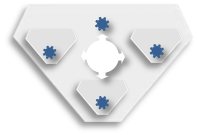 [Speaker Notes: Notizen: 
- Zuständige Stellen sind im BBIG geregelt

- Zuständige Stellen sind: 
Industrie- und- Handelskammern, Handwerkskammern, Landwirtschaftskammern, Kammern der freien Berufe, z. B. die Ärztekammern), die zuständigen Stellen des öffentlichen Dienstes sowie die zuständigen Stellen der Kirchen und sonstiger Religionsgemeinschaften des öffentlichen Rechts bezeichnet.

Kammern sind Institutionen des öffentlichen Rechts unter Aufsicht der Landesregierung 
Kammern vertreten Wirtschaft in der Region (Pflichtmitgliedschaft)

Unterstützen Koordinierung betrieblicher Ausbildung mit berufsschulischem Unterricht]
2.d. Vlerësimi dhe certifikimi
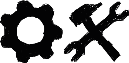 Punëdhënësit
„të ndërlidhur“ nga
Qeveria
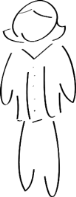 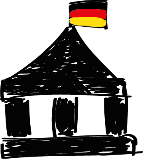 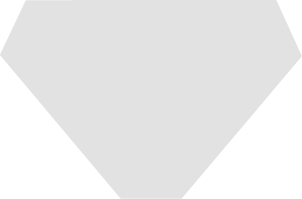 Qeveria përcakton rregulloret e ekzaminimit si gurthemel i AAP-së së dyfishtë
Kompanitë kërkojnë punonjës që mund të dëshmojnë se mund ta kryejnë punën
Bordi i
ekzaminimit
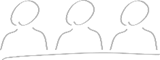 Punëtorët kërkojnë certifikimin e aftësive dhe kompetencave të përvetësuara për të hyrë në karrierë profesionale
Baza ligjore
Akti Gjerman i Aftësimit  Profesional, 37f.
Ligjet e shteteve federale
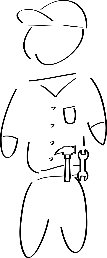 Punonjësit
Bordet e ekzaminimit në organet kompetente
Kush janë ata?
Grupe që ekzaminojnë kursantët e programeve të AAP-së në formë të dyfishtë 
Të përbëra prej së paku 3 përfaqësuesve, një prej secilës palë: punëdhënësit, punonjësit dhe shkollës profesionale
Përfaqësuesit emërohen deri në 5 vjet
Përfaqësuesit punojnë me honorare
Vendimet merren në bazë të shumicës

Detyrat
Vendosja e pyetjeve për ekzaminim dhe ushtrimeve 
Kryerja e ekzaminimit
Vlerësimi i rezultateve 
Lëshimi i certifikatës së AAP-së në formë të dyfishtë
Bordi i 
ekzaminimit
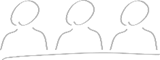 Ndikimi
Mekanizmi përmes të cilit akterët e AAP-së bashkërisht zbatojnë ekzaminimet e pavarura dhe certifikojnë kursantët e AAP-së në formë të dyfishtë  
Certifikatat njihen nga punëdhënësit, punonjësit dhe në kuadër të sistemit formal të arsimit
përmbledhja
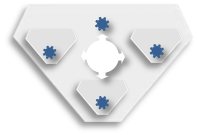 [Speaker Notes: Notizen: 
Über 300.000 ehrenamtliche Prüfer/innen sind für die zuständigen Stellen tätig.
Praxisprüfungen werden meist bei ausgewählten Betriebe durchgeführt (es existiert hierfür kein eigenes Assessment Center der Kammer…)
Für bare Auslagen und Zeitversäumnis der Vertreter werden diese entschädigt
in Prüfungen werden Berufspraxis (Betrieb) und Berufstheorie (Berufsschule) geprüft.]
Përmbledhja - motori i AAP-së në formë të dyfishtë
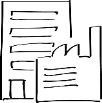 Mekanizmat
Akterët
AAP në formë të
 dyfishtë
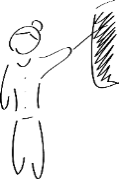 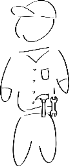 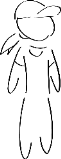 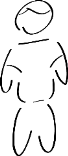 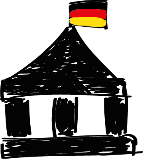 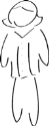 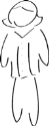 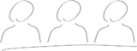 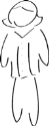 E koordinuar mirë, me cilësi të garantuar dhe e njohur nga të gjithë akterët
Vendimet e përbashkëta dhe bashkëpunimi i akterëve relevant në të gjitha nivelet dhe në të gjitha fushat kryesore të AAP-së
Zotim i fuqishëm për AAP-në
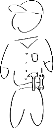 Bashkëpunimi i qeverisë dhe partnerëve socialë
Pranimi i standardeve kombëtare
Të mësuarit në kuadër të procesit të punës
Kuadro të kualifikuara të AAP-së
Hulumtimi dhe konsultimi i institucionalizuar
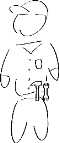 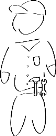 Karakteristikat cilësore të AAP-së gjermane
[Speaker Notes: Messages: 
Integrierte Interessen der Akteure in der Berufsbildung bilden den Antrieb der Dualen Berufsausbildung
Integration funktioniert nur, wenn Interessen vorhanden, gut organisiert und ein großes Engagement der Akteure gegeben (siehe hohe Zahl der ehrenamtlich in Ausschüssen Tätigen). 

Durch Mechanismen der Verzahnung auf mehreren Ebenen (Bund, Land, Zuständige Stellen) wird sichergestellt, dass Politik auf Bundesebene „unten ankommt“ und gleichzeitig Erfahrungen der Umsetzung „nach oben wandern“
Mechanismen auch entscheidend für Koordinierung von Lernorten (Berufsschule und Betrieb) 

Durch diesen Mehrebenenansatz wird zugleich die Qualität der Berufsbildung vertikal als auch horizontal gesichert.]
VI. Burime shtesë
Fakte dhe figura
Raporti i AAP-së së BIBB 2014 (link)
Statistisches Bundesamt (link)
Analizat dhe Statistikat e BMBF (link)

Standarde
Broshura e BIBB-it: Rregulloret e Aftësimit  Profesional dhe procesi pas tyre (link)
Shembull: rregullorja e aftësimit dhe kurrikula kornizë për montuesit mekatronikë (link)

Ligje
Akti i Aftësimit Profesional (link)


Burime  të internetit
www.govet.international
www.bmbf.de
www.bibb.de

Prezantimi i AAP-së së dyfishtë
GOVET Standardpräsentationen

Detajet e kontakti për pyetje shtesë 
govet@govet.international
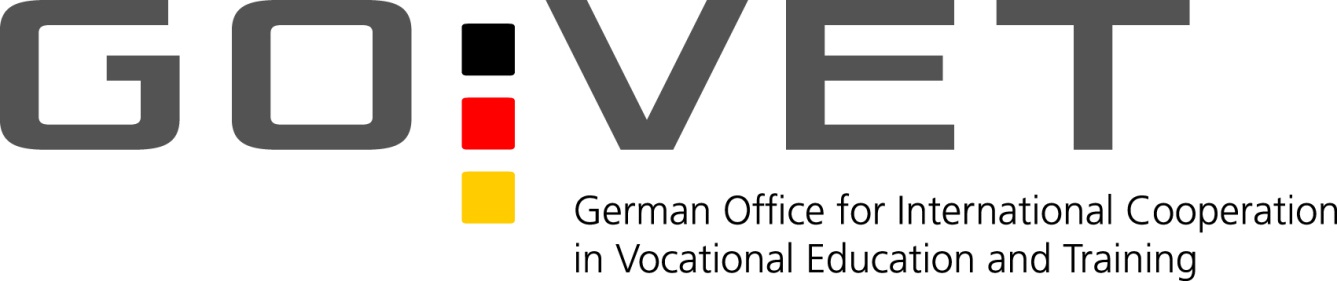 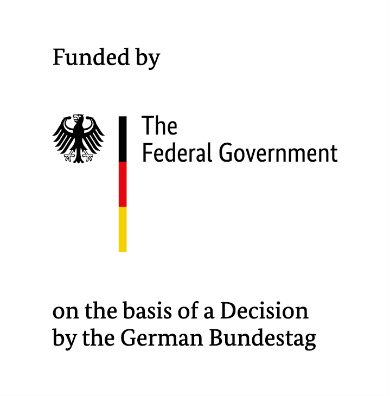 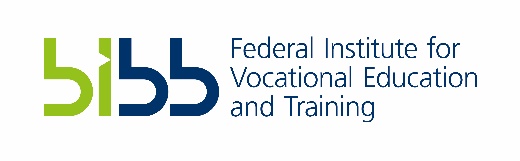 GOVET – German Office for international
Cooperation in VET at BIBB
Robert Schuman-Platz 3 
D-53175 Bonn
govet@govet.international
www.govet.international